Panel Discussion „Green Logistics“
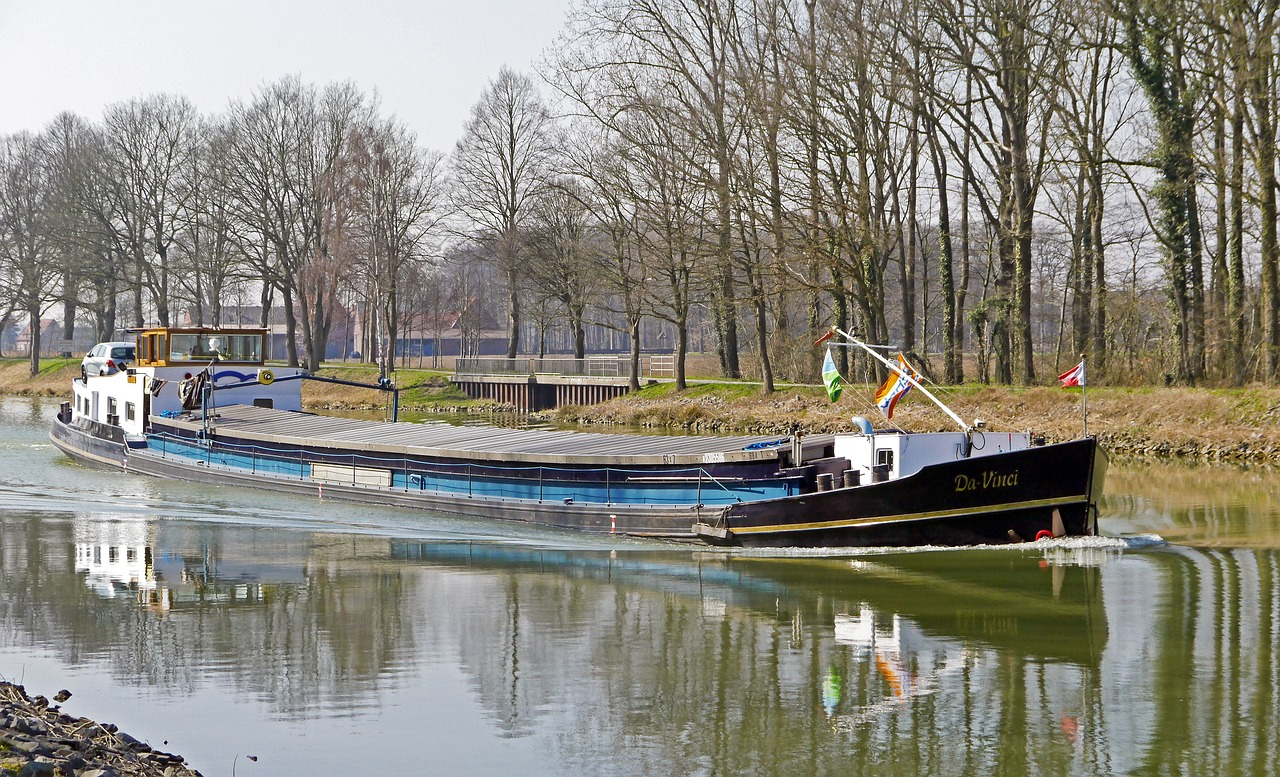 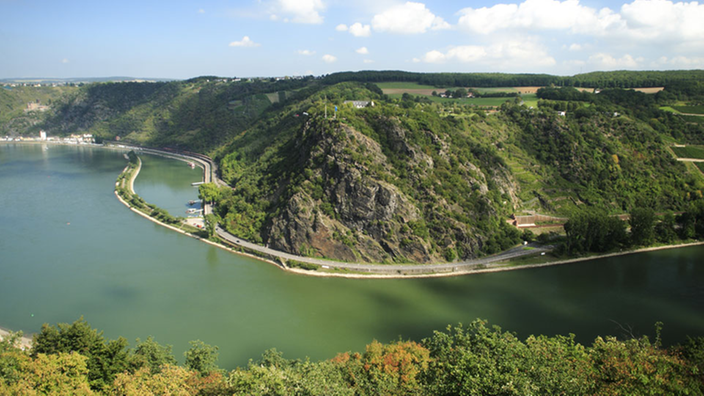 source: pixabay
source: Planet Wissen
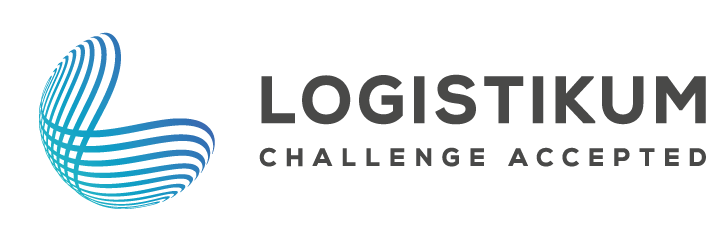 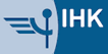 ScenarioPanel Discussion Green Logistics
Sustainability is becoming increasingly important in all areas of life, including logistics and transport.

Due to the currency of the issue, a conference on "Green Logistics" will be held with a panel discussion of experts.

In addition to Green Logistics, the connection with inland waterways as an environmentally friendly transport alternative will also be discussed.

You are experts participating in the panel discussion and represent the different modes of transport.
2
Green Logistics?
„Green Logistics  is a form of logistics which is calculated to be environmentally and often socially friendly in addition to economically functional.” Rituray Saroha (2014)
Costs
Unproductivity
Two videos that explain Green Logistics in more detail can be found on YouTube at
https://www.youtube.com/watch?v=E5ywje44-tg
https://www.youtube.com/watch?v=MX2N8uATfzs
emission
Resource consumption
Awareness
Quality of life
Quelle: diverse
3
[Speaker Notes: http://www.ripublication.com/iraer-spl/iraerv4n1spl_14.pdf 
https://www.youtube.com/watch?v=E5ywje44-tg
https://www.youtube.com/watch?v=MX2N8uATfzs
https://www.youtube.com/watch?v=zKOkEEmtlIo]
ProcedurePanel Discussion Green Logistics
4
Assignment of rolesPanel discussion Green Logistics
Possible roles:
Moderator
Expert road transport
Expert rail transport
Expert inland waterway transport
Expert air transport


Each group jointly prepares arguments and inputs for discussion according to their assigned role. Which group member represents the group in the discussion is decided randomly, i.e. by lots.
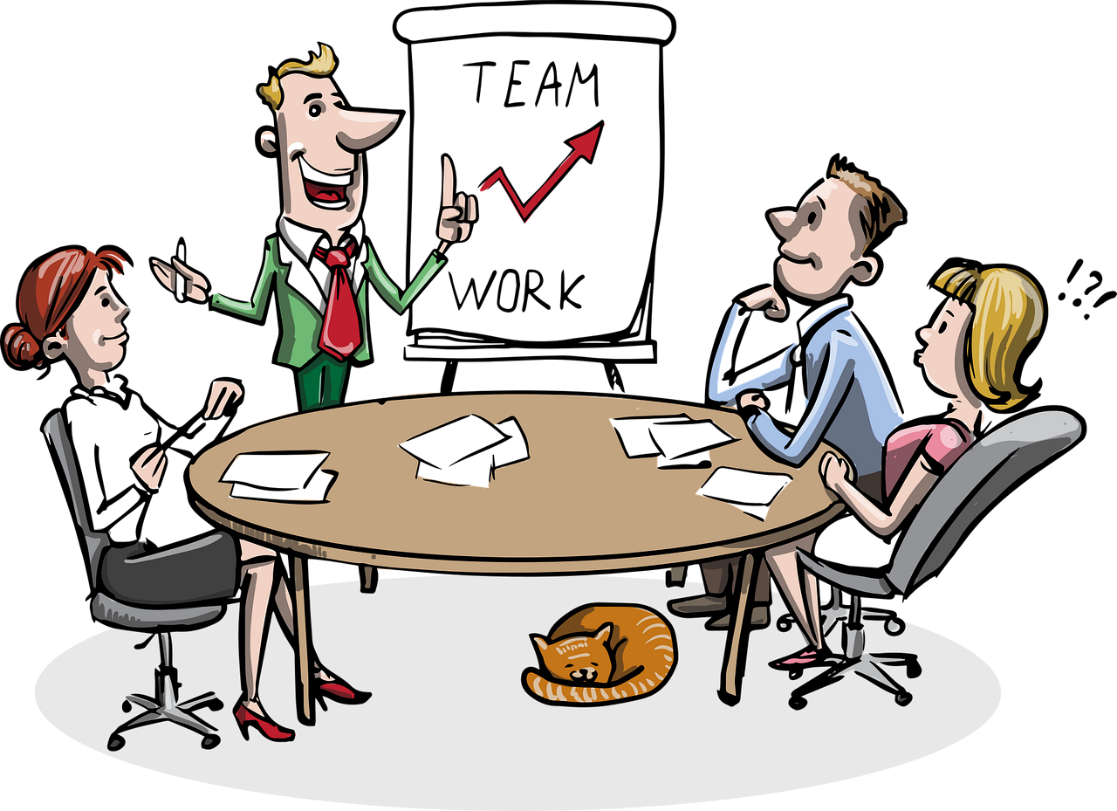 source: pixabay
5
PreparationPanel Discussion Green Logistics
Preparation time 45-60 minutes
Here are a few brief suggestions for the individual roles:
6
Further Information
We hope our exercise has met your requirements!


         - You are welcome to adapt the set of slides according to your wishes and requirements and use it for your lessons/lectures.


This exercise is part of a teaching material package, including a PowerPoint slide set, a video library, a link collection and three additional exercises.
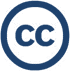 7